Morning Star Gali, Tribal Water Organizer for Save CA Salmon
Ajumawi Band of Pit River
1978 Federal Courthouse
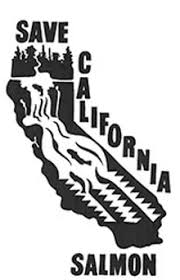 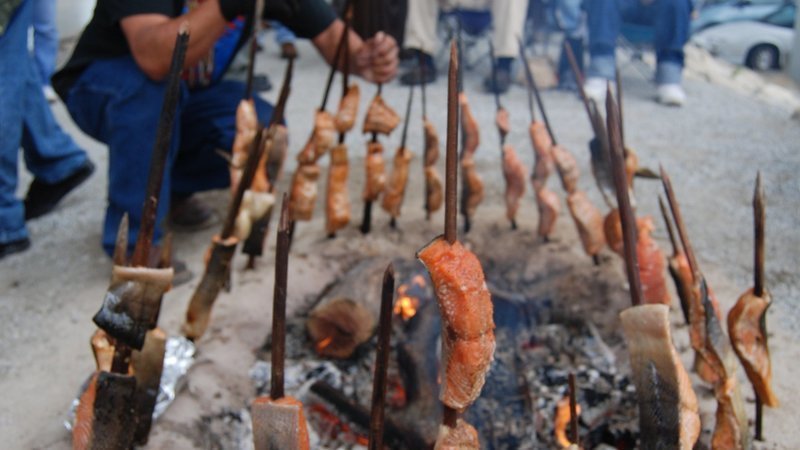 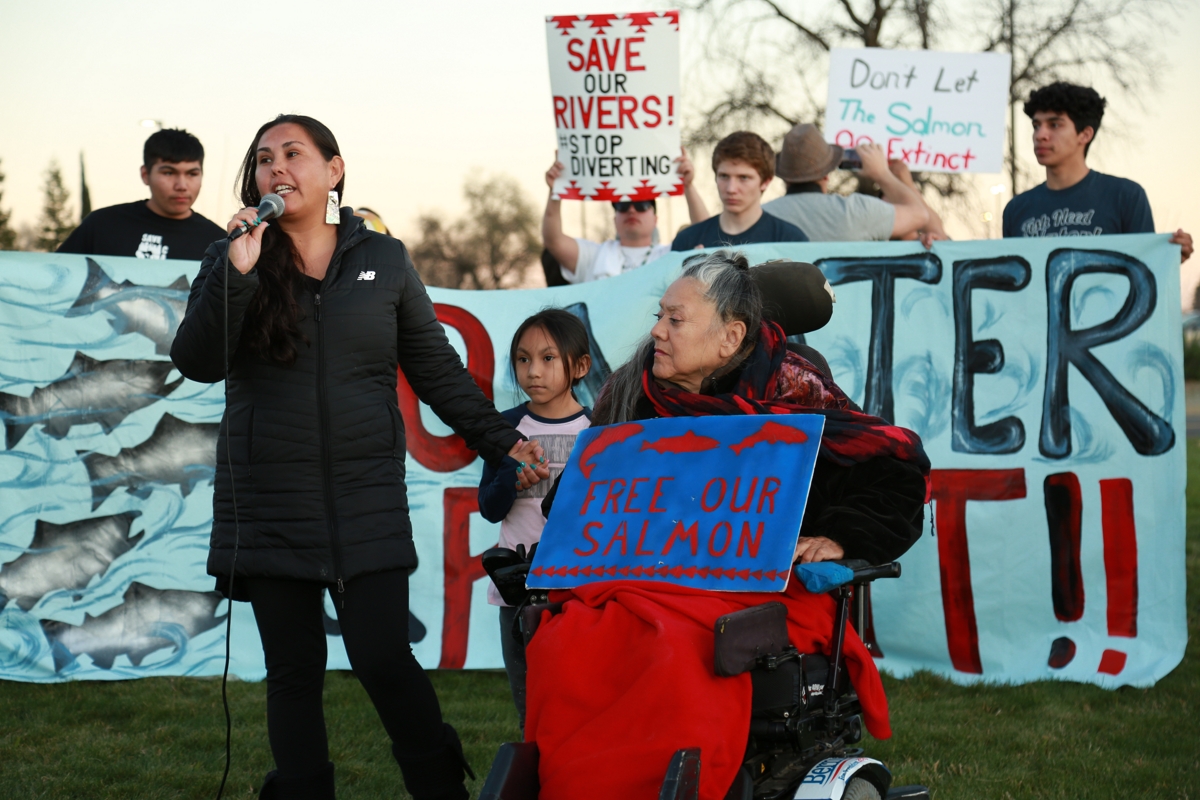